Sondage sur la réussite des tâches du GC : 
Résultats du T2
Octobre à décembre 2023

Février 2024
Comparaison trimestrielle : Les 50 tâches principales
Parmi les 50 tâches principales, aucune n’est en deçà d’un taux de 50 % d’achèvement
Les variations entre trimestres sont surtout attribuables à des fluctuations dans les volumes de réponses.

Nous avons constaté plusieurs améliorations positives à l’intérieur même des bandes vertes et oranges (voir diapo 6).
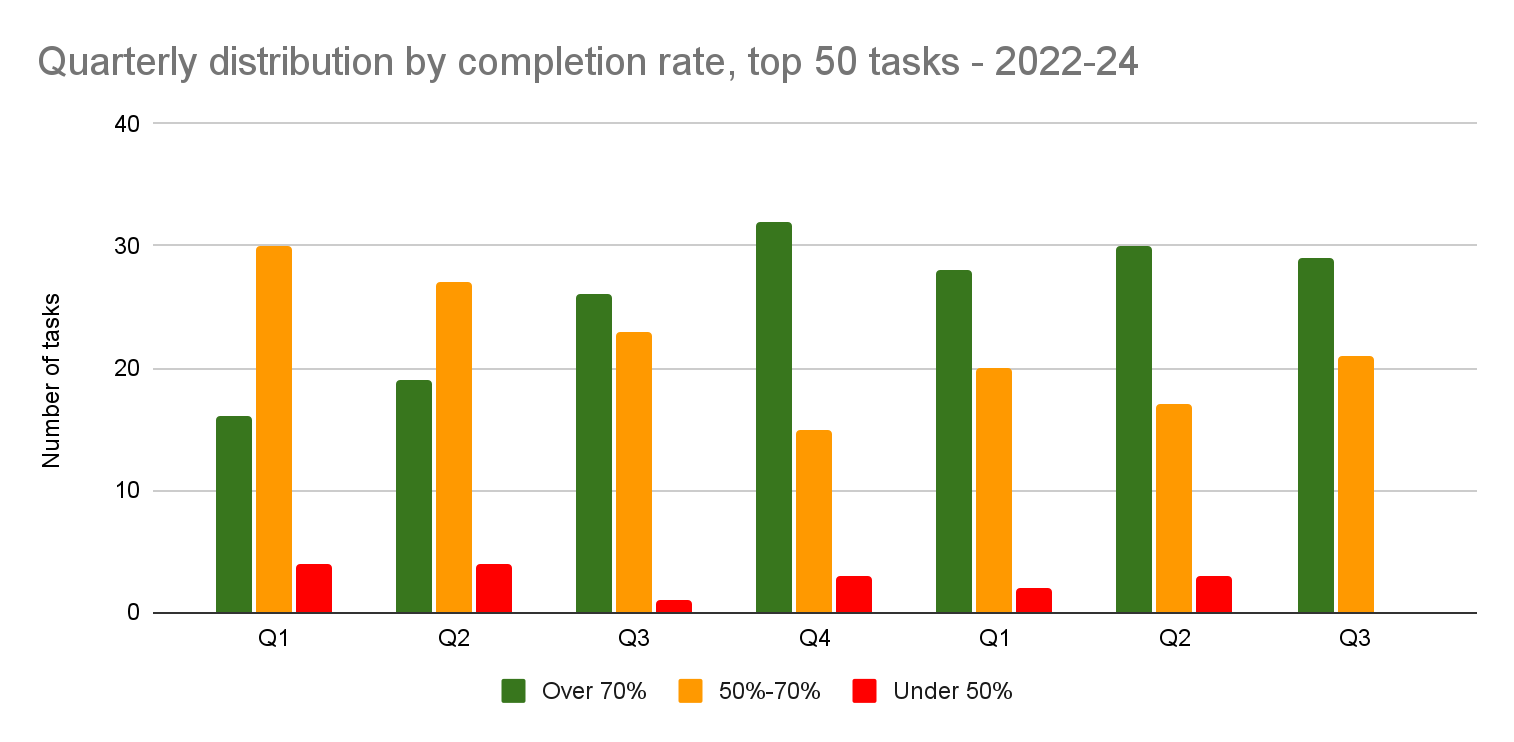 2
Les 50 tâches principales : T3 (2022-2023) et T1, T2, T3 (2023-2024)
Les variations entre trimestres sont surtout attribuables aux volumes de réponses.
1 tâche est descendue de vert à orange
2 tâches ont quitté le top 50 en raison du volume de réponses
1 tâche a rejoint le top 50 en raison du volume de réponses
1 tâche est montée d’orange à vert4 tâches ont rejoint le top 50 en raison du volume de réponses
1 tâche est montée de rouge à orange 2 tâches ont quitté le top 50, uniquement en raison d’un volume de réponses plus faible
3
[Speaker Notes: Change in green band
Dropped out of top 50 due to response volume
Find out how much my benefit payment will be (still in green)
ArriveCAN - Make a customs and immigration declaration before flying into Canada (still in green)

Dropped down: How to extend your stay in Canada dropped from green to orange Q3 68% /Q2 73.5%
Entered top 50 due to response volume: Symptoms or risks for a disease or condition 

Change in orange band
Moved up: Immigrate as a provincial nominee Q3 71.7%  / Q2 69.2%
New tasks to top 50 based on response volume
How to extend your stay in Canada - My Service Canada Account (MSCA) - Check your CPP/OAS application status
My Service Canada Account (MSCA) - Check your estimated monthly Canada Pension Plan (CPP) benefits
My Service Canada Account (MSCA) - Register for an account
Vaccines and treatment

Tasks previously under 50%
Moved up: My Service Canada Account (MSCA) - Register for an account 44.70% - Now 51.10%
Open a My Account 40.20%  (not in top 50 tasks now due to response volume - <300 responses but still under 50% 42.1%)
Find out when I can expect my tax refund 47.50% (not a top 50 task - seasonality but still under 50% 237 44.7%)]
Les 50 tâches principales : T2 (2023-2024) — Par nombre de réponses
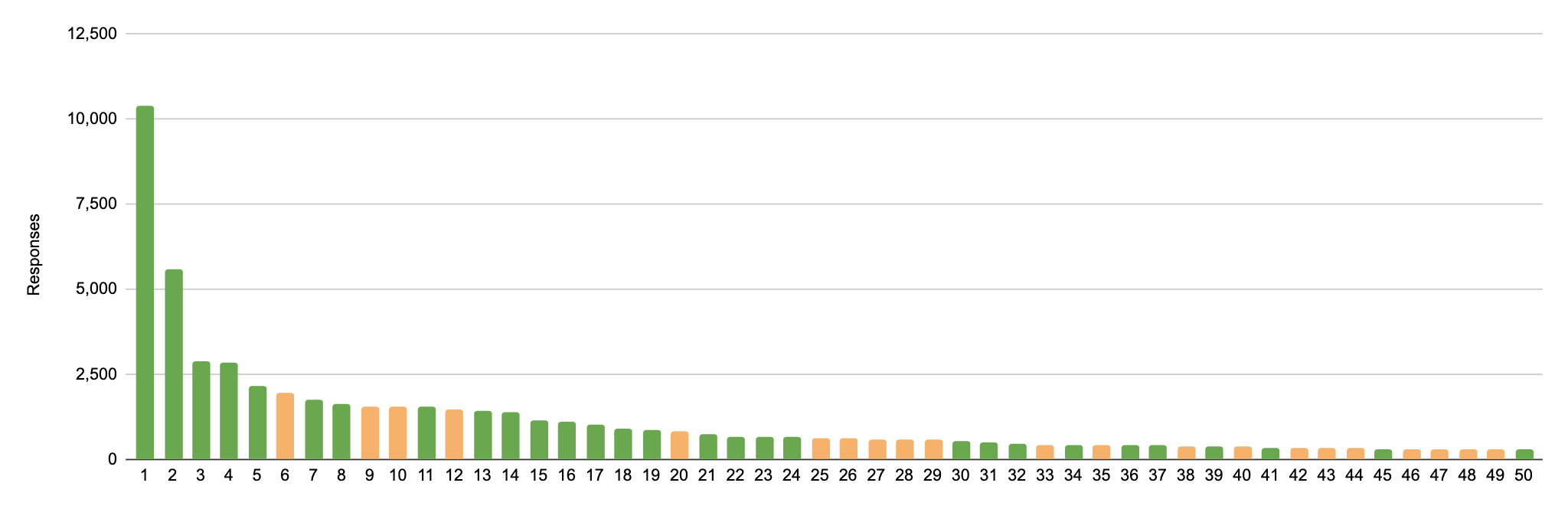 Demander un permis de travail
Vérifier l’état de sa demande (IRCC)
4
T3 – Les plus hauts taux d’achèvement parmi les 50 tâches principales
Le taux permettant de rejoindre le top 10 est passé de 81,2 à 83,4 %


Les 3 tâches exclues du top 10 ont néanmoins un taux supérieur à 80 %
5
[Speaker Notes: All tasks are low margin of error
3 tasks moved into top 10 by completion score: (Q2 / Q3 results)
Find a designated learning institution 79.10% / 85.60%
Symptoms or risks for a disease or condition 83.6% / 84.80%
Study in Canada – for non-Canadians 75.00% / 83.40%


3 tasks moved out of top 10 (Q2 / Q3 results)
Check processing times 82.70% /  83.1%
Apply for a work permit 81.70% / 82.0%
Find a job in the private sector 81.20% / 79.8%]
Améliorations les plus importantes dans le top 50 : T2 vs T3
6
Rapport complet
Téléchargez la feuille de calcul sur la page
« Sondage sur la réussite des tâches du gouvernement du Canada - Rapports » sur GCPédia
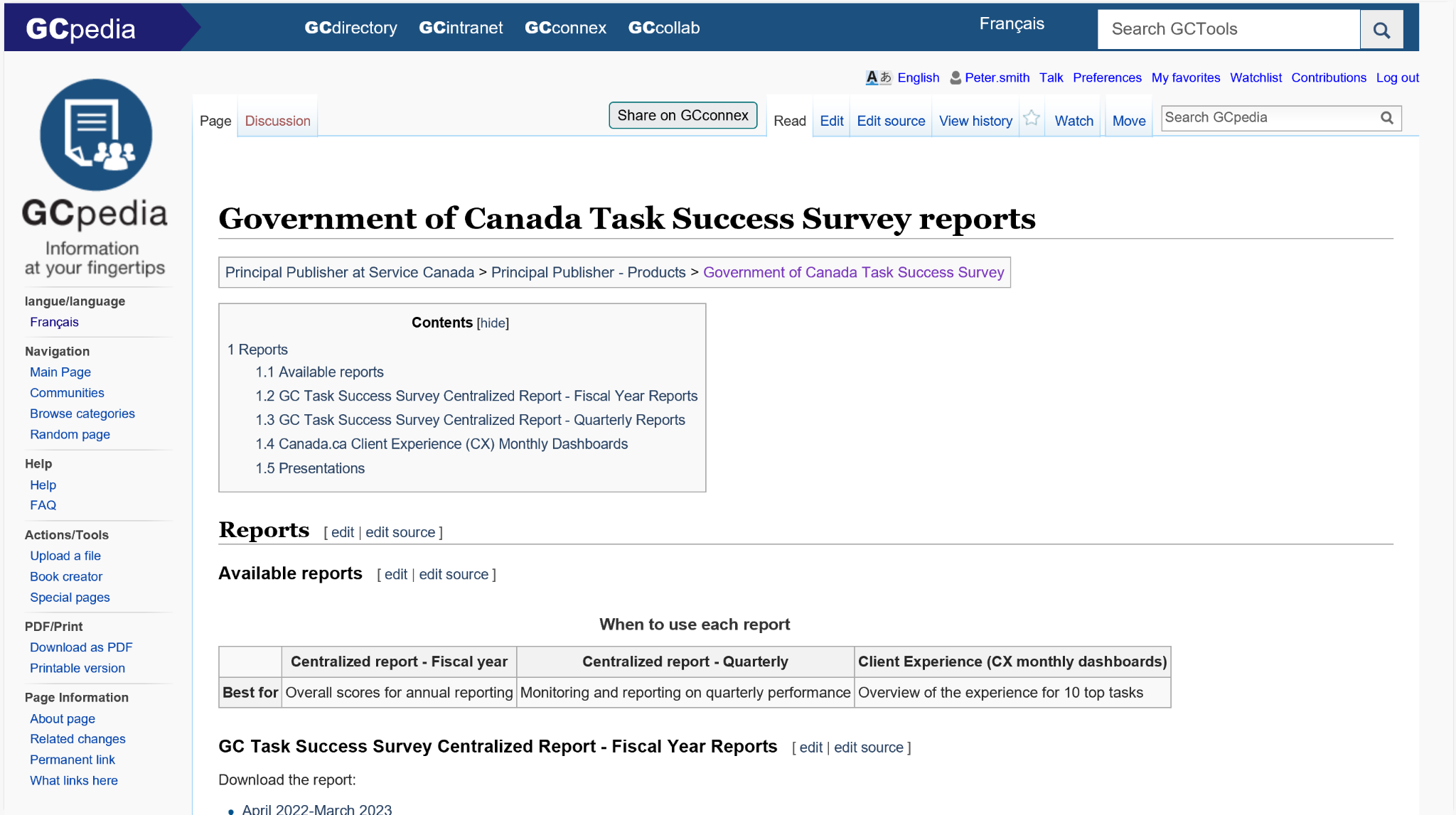 7
Données qualitatives également disponibles
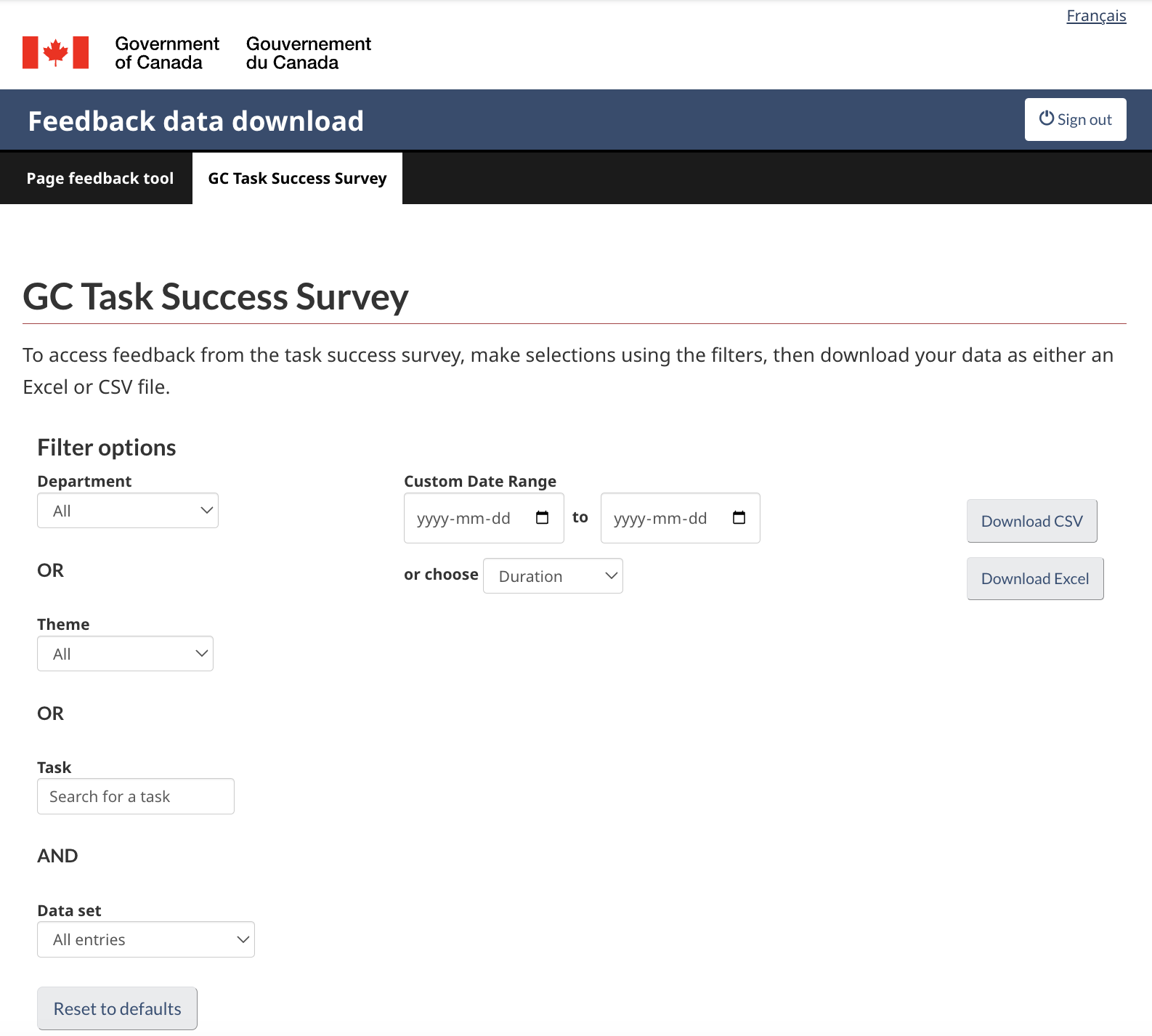 Téléchargez les commentaires du sondage 
depuis le visionneur de rétroaction
8
Merci de nous avoir accordé de votre temps.
Lana Stewart
Superviseuse par intérim, Données et performance 
Bureau de la transformation numérique
Service numérique canadien 
lana.stewart@cds-snc.ca
343-551-5967


Lindsay Beaudoin-Rach
Gestionnaire par intérim, Services d’analytique
Éditeur principalService Canada 
lindsay.beaudoin@servicecanada.gc.ca
Sondage sur la réussite des tâches du GC
9